L’enseignement explicite en arts
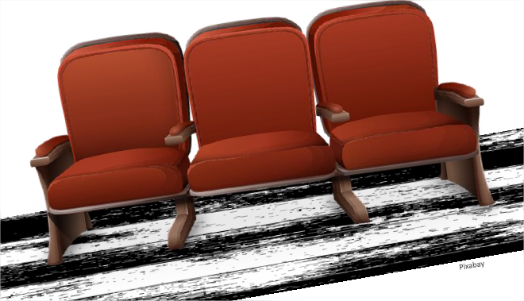 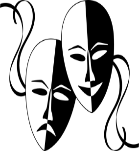 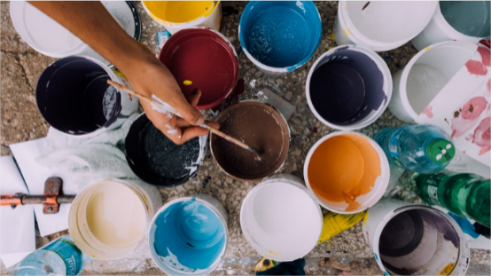 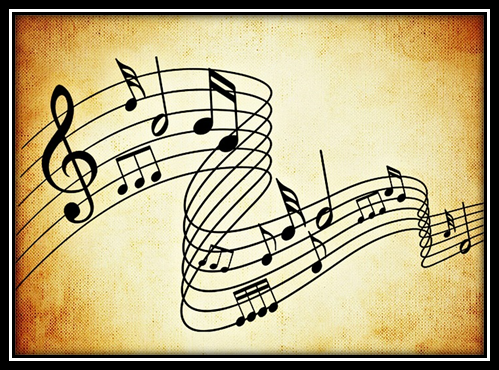 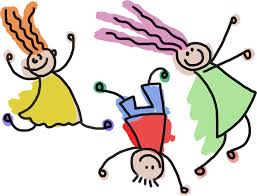 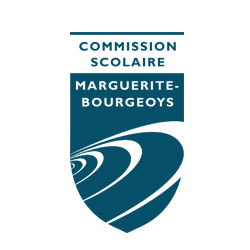 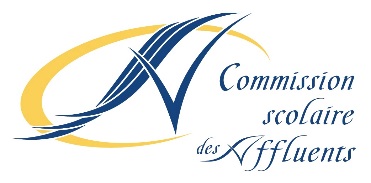 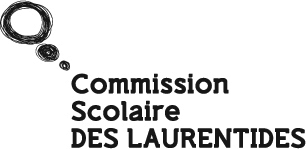 Élaboration: Eve Thomas, conseillère pédagogique, Commission scolaire des Laurentides, novembre 2015
Adaptation : Alice Fournier, Guylaine Jacques , Élyse Mathieu et Eve Thomas,  automne 2017
[Speaker Notes: Alice- présentation des formatrices 

Mise en contexte de la formation
Travail collaboratif table des artsLLL et Montréal]
Intention de la formation
Expliquer en quoi l’enseignement explicite  est une stratégie d’enseignement efficace.  

 Démontrer que l’enseignement explicite a sa place dans la classe d’art.

Expérimenter par discipline une des étapes de l’enseignement explicite pour se familiariser avec cette stratégie.
[Speaker Notes: Alice]
Déroulement de la rencontre
Contextualisation 
Qu’est-ce que l’enseignement explicite?
Présentation d’exemples disciplinaires 
Travail en sous –groupe
Retour en plénière 
Rétroaction de la formation
[Speaker Notes: Alice]
Contextualisation
Recherches scientifiques ;
Méta analyses/écoles américaines (tradition anglo-saxonne);
Stratégie liée à un enseignement efficace;
Stratégie d’enseignement structurée en étapes séquencées;
Objectif: plus grande réussite des élèves;   
Confirmé auprès des clientèles vulnérables;
Plusieurs méthodes, ici: points en commun.

(Gauthier, Bissonnette et Richard, 2013).
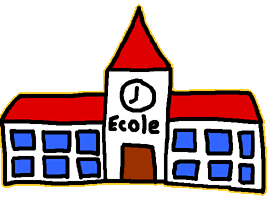 [Speaker Notes: EVe]
Selon vous, qu’est-ce que l’enseignement explicite ?
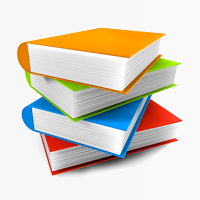 [Speaker Notes: Alice-cahier participant individuellement  
Partage- écrire mots clé grande affiche]
Une définition …
« L'enseignement explicite est une méthode systématique pour présenter du matériel par petites étapes, en faisant des pauses pour vérifier si les élèves comprennent bien et en sollicitant une participation active et efficace de tous les élèves. » 
Barak Rosenshine
[Speaker Notes: Alice]
L’enseignement explicite en classe d’arts
Comble le manque de modèle pour les élèves

Permet de différencier 

Permet d’intervenir rapidement 

Permet la conscientisation du processus de création 

Se réfère au connu pour aller vers la nouveauté (connaissances antérieures)
[Speaker Notes: Guylaine]
L’enseignement explicite…
Est une des stratégies à utiliser parmi d’autres.
Elle est une stratégie efficace lorsqu’on enseigne une technique en arts; 

Toutefois elle n’est pas appropriée lors de l’expérimentation du processus de création, d’exploration ou de découverte par l’élève.
[Speaker Notes: Eve 
*Ne pas confondre avec la pédagogie par la découverte;]
L’enseignement explicite
Ne doit pas être pratiquée «mur à mur»;

Ne s’improvise pas ;

Est systématique, efficace et planifiée.
[Speaker Notes: Guylaine]
Présentation d’exemples disciplinaires
Changement de local  par discipline
[Speaker Notes: Alice]
Les étapes de l’enseignement explicite
Mise en situation

Expérience d’apprentissage

Objectivation

Sources : Gauthier, C., Bissonnette, S., Richard M., L’enseignement explicite, tiré de Enseigner, sous la direction de Dupriez V. et Chapelle, G., 2007, PUF, coll. Apprendre., pp 107-116.
Voyons voir chacune de ces étapes!
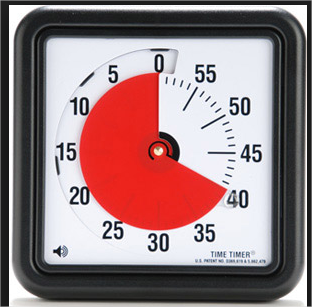 Mise en situation
L’enseignant présente l’objectif d’apprentissage et le traduit en résultats d’apprentissages escomptés.

Il nomme les connaissances et ou techniques que les élèves doivent apprendre pendant ce cours en utilisant le vocabulaire disciplinaire et divers supports (cd, vidéos, affiches, etc.)

Par exemple, l’enseignant présente la pièce musicale à interpréter en la faisant écouter aux élèves. À partir de la partition, il leur dit qu’ils auront à décoder les éléments du langage musical, la structure de la pièce et sa représentation graphique.
[Speaker Notes: 3. Les connaissances antérieures sont activées en lien avec l’objectif d’apprentissage :
Les tempo;
Les altérations
Les chiffres indicateurs;
Les figures de note et de silence connues;
Les signes de renvoi;
Le changement d’armature
Liaison de prolongation]
Suite… Mise en situation
L’enseignant favorise l’activation des connaissances antérieures chez ses élèves.

Par exemple, il demande aux élèves de nommer les éléments du langage musical (durée, hauteur, tempo, etc.) qu’il connait.	


«Cette étape est essentielle et consiste à réactiver certaines connaissances requises pour comprendre et acquérir une nouvelle notion et à prendre conscience des conceptions erronées de certains élèves afin de les désamorcer.»1

1Carpentier, G., Villeneuve-Lapointe, M., Les connaissances antérieures, Vivre le primaire, vol. 28, numéro 3, automne 2015, p. 98
B. Expérience d’apprentissage
Source: Gauthier et al. (2013)
[Speaker Notes: Nommer les deux termes utilisés: pratique guidée ou pratique dirigée]
Expérience d’apprentissageTrois étapes complémentaires
Étape 1. Modelage
L’enseignant explique les apprentissage ciblés en mettant un haut-parleur sur sa pensée. Il fournit à l’élève des clés pour penser. Il établit des liens entre ce qu’ils connaissent déjà et les nouveaux apprentissages à faire.

Par exemple, pour s’approprier le contenu musical, l’enseignant encercle ou pointe les éléments du langage musical (durée, hauteur des notes, etc.) sur la partition au fur et à mesure qu’il décode celle-ci. 

En contre-exemple, l’enseignant demande aux élèves de jouer la partition sans l’avoir décodée.
[Speaker Notes: Alice donne un exemple avec partition]
Suite… B. Expérience d’apprentissage Étape 1. Modelage
Par exemple, pour appliquer des éléments de technique, l’enseignant mentionne à ses élèves: «maintenant, je me prépare à jouer sur mon instrument. Je pense à ma posture et à ma respiration. Je m’assure de connaître les doigtés. Si je ne les connais pas, j’utilise mon aide-mémoire (feuille de doigtés).»
Suite B. Expérience d’apprentissageÉtape 2 - Pratique guidée
Les élèves expérimentent les notions apprises. L’enseignant observe les élèves et intervient rapidement et précisément pour s’assurer de leur compréhension. Il utilise différentes stratégies pour  soutenir les élèves dans leurs apprentissages. Il questionne, guide les élèves et, au besoin, ajoute des explications additionnelles. 
Les éléments clés sont le questionnement et la  rétroaction.
Par exemple, les élèves chantent les notes sur la portée en frappant la pulsation. Ensuite, ils pratiquent leur instrument en tenant compte des techniques instrumentales.
Suite B. Expérience d’apprentissage
Étape 2 - Pratique guidée

Les élèves expérimentent en équipes. L’enseignant observe les élèves et intervient rapidement et précisément pour s’assurer de leur compréhension. Il questionne, guide les élèves et, au besoin, ajoute des explications additionnelles. 
Les éléments clés sont  le questionnement et la  rétroaction.
Par exemple, plutôt que de dire « avez-vous des questions? » , l’enseignant demande à un élève, «résume-nous ce que tu as compris de mes explications» ou encore «dis-moi quelles sont les étapes de travail,…»
Suite B. Expérience d’apprentissage
Étape 3 - Pratique autonome
Les élèves expérimentent et consolident leurs apprentissages. Le nombre élevé de pratiques vise à développer chez l’élève l’aisance et la fluidité, l’automatisation et la libération de la mémoire de travail;

Par exemple, les élèves interprètent la pièce musicale en tenant compte des notions apprises.
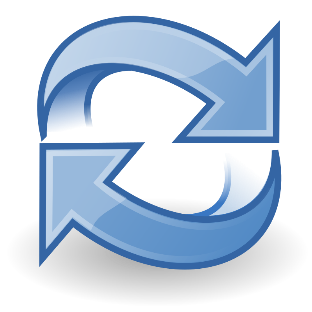 Rétroaction etQuestionnement de l’enseignant
La rétroaction est une communication précise à l’élève par l’enseignant de ses points forts et de ses points faibles. 

Elle doit être fréquente. 

Elle permettra de reconnaître les habiletés, les capacités et les compétences de l’élève. Ce dernier pourra ainsi s’ajuster et parfaire ses compétences.
[Speaker Notes: Les tâches sont semblables à celles du modelage;**
L’élève s’exerce (travail d’équipe-échanges);]
Plan de questionnement de l’élève (Steve Bissonnette)
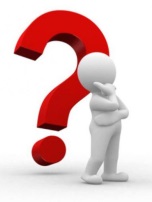 Je m’arrête et je réfléchis
Qu’est-ce qu’on me demande de faire et qu’est-ce que j’en connais?
De quoi ai-je besoin et qu’est-ce qui m’aide?
Comment je procède, par quel bout je commence?
Est-ce que je suis certain de mon coup, y a-t-il d’autres solutions possibles?
Est-ce que je me suis révisé adéquatement?
C. Objectivation
L’objectivation consiste à sélectionner, à synthétiser et à mémoriser (mémoire de travail et mémoire corporelle) les éléments essentiels à retenir: concepts (par exemple le chœur), connaissances (mouvements et déplacements), stratégies.

Faire nommer ces éléments à retenir et les organiser en tableaux, ou schémas, etc. pour favoriser le transfert des apprentissages.

Dans votre réalité de spécialistes, une période semaine, il est primordial de réaliser cette étape  qu’est l’objectivation à la fin de chaque cours  afin de favoriser l’intégration des nouveaux acquis et ce particulièrement en milieu pluriethnique et plurilingue. 

Il n’y a pas de transfert possible si les connaissances n’ont pas été d’abord acquises, c’est-à-dire comprises. Il n’y a pas non plus de transfert possible si les connaissances n’ont pas été retenues.   
   
Source:www.scienceshumaines.com/qu-est-ce-qu-un-bon-prof_fr_14908.html
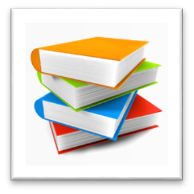 Synthèse des éléments clés de l’enseignement explicite pour l’enseignant
Planification
Rétroaction
Questionnement
Transfert
Compétence/Réussite/Apprentissages de l’élève
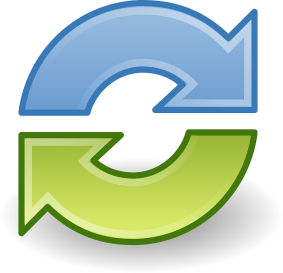 Sources
BISSONETTE, Steve, RICHARD, Mario, Le plan de questionnement, Comment construire des compétences en classe, 2000, Chenelière/McGraw-Hill, pp49-51, texte issu du cours EDU 6510 L’enseignement efficace : fondements et pratiques, Téluq 2011.
 
BISSONNETTE, Steve, RICHARD, Mario, Le questionnement pédagogique, Comment construire des compétences en classe, Chenelière/McGraw-Hill, 2000, texte issu du cours EDU 6510 L’enseignement efficace : fondements et pratiques, Téluq 2011.
 
RICHARD, Mario, BISSONNETTE, Steve, Objectivation : les connaissances, Comment construire es compétences, Texte inédit, 2003, pp1-6, texte issu du cours EDU 6510 L’enseignement efficace : fondements et pratiques, Téluq 2011.

Documents audiovisuels :
 BISSONNETTE, Steve, RICHARD, Mario, Les éléments essentiels, cours de Teluq, 2011.
 BISSONNETTE, Steve, RICHARD, Mario, Le processus d’objectivation, cours de Teluq, 2011.
À vous d’expérimenter l’enseignement explicite
En équipe de 3 à 4 personnes (45 minutes) 
Choisir un élément de contenu de votre programme ( par exemple: technique , notion, concept, etc.)
À partir des étapes de l’enseignement explicite, élaborer une séquence d’enseignement en donnant  des exemples en lien avec le contenu ciblé  (voir      ).
Nommez un porte-parole pour la plénière.
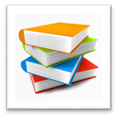 [Speaker Notes: Pause :10h]
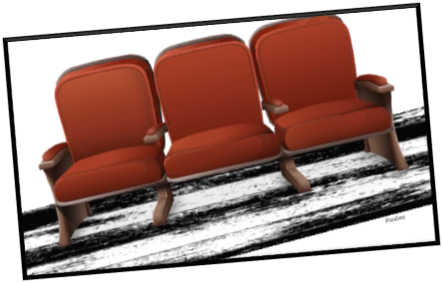 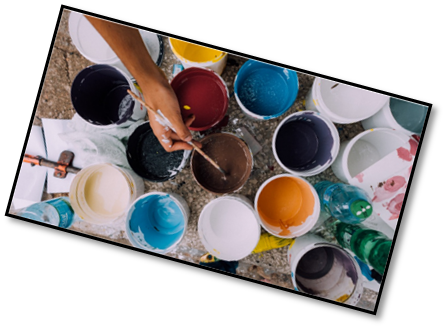 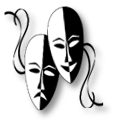 Plénière
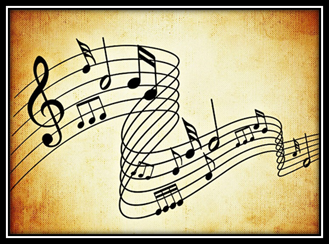 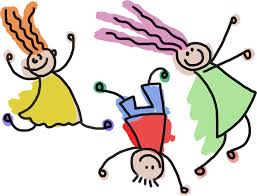 Suite à la formation, qu’est-ce que j’ai appris ou retenu ? Puis-je nommer ces acquis en quelques mots ?
[Speaker Notes: 10h 45: local 205]
Rétroaction de la formation
Merci pour votre participation

Alice Fournier (CSMB)
Guylaine Jacques (CSDA)
Eve Thomas (CSLaurentides)